OKUL ORTAMLARINDA YAŞANAN KAZALAR
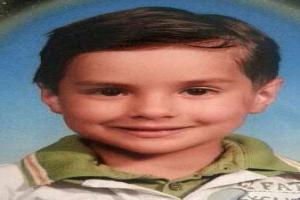 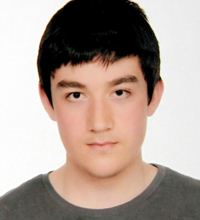 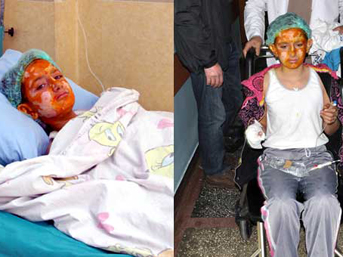 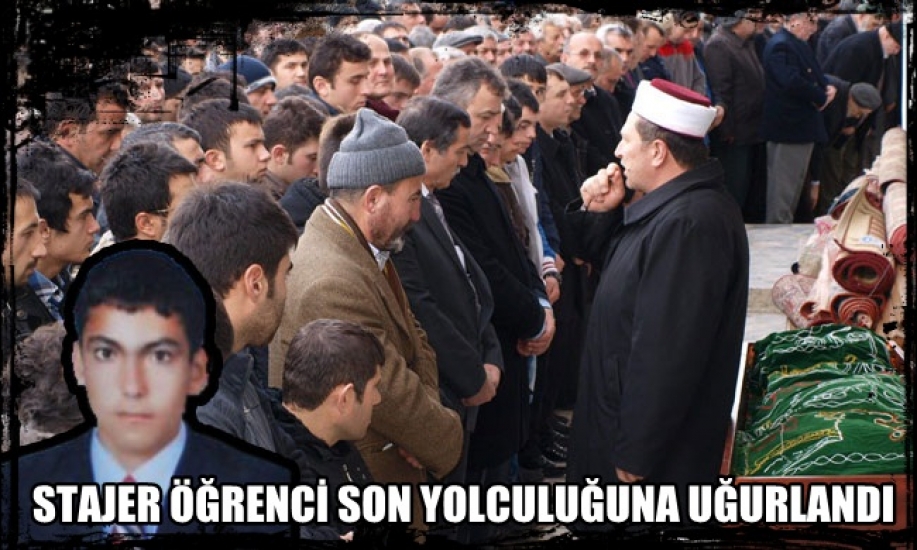 MEB okul kazalarına karşı yöneticileri uyardı
Milli Eğitim Bakanlığı Mardin'de bir öğrencinin üzerine dolap devrilmesi sonucu ölmesinin ardından okullarda alınan güvenlik önlemlerinin arttırılmasını istedi.

MEB’lığı geçtiğimiz Eylül ayında Mardin'in Kızıltepe ilçesinde Cumhuriyet İlköğretim Okulu 2. sınıf öğrencisi Reşat Kino'nun üzerine dolap devrilmesi sonucu ölmesinin ardından okullarda gerekli güvenlik önlemleri alınması konusunda çalışma başlattı. Bakanlık, acil koduyla 81 il milli eğitim müdürlüğüne tüm il, ilçe ve köy okullarında alınması gereken kuralları içeren bir yazı gönderdi. 
                                                                                                                                04.10.2013 
                                                                                    Sabah Gazetesi
Ordu’nun Fatsa ilçesindeki Bolaman İlkokulu 2. sınıf öğrencisi Mertcan Karalar (7), sınıfındaki dolaptan kitap almak istedi. Bu sırada devrilen dolap, küçük çocuğun üzerine düştü.

Yaralanan Mertcan Karalar, okul idarecileri tarafından Bolaman Aile Sağlık Merkezine götürüldü. Buradaki müdahalenin ardından küçük Mertcan, Fatsa Devlet Hastanesine sevk edildi.

Tedavisi süren Karalar'ın durumunun iyi olduğu, olaya ilişkin inceleme başlatılacağı öğrenildi.
Kalorifer peteği düşmesi
Bursanın İnegöl ilçesinde, ana sınıfında üzerine kalorifer peteği düşen öğrenci yaralandı. İshakpaşa İlkokulu bünyesinde bulunan ana sınıfında meydana gelen olayda, üzerine kalorifer peteği düşen 5 yaşındaki A.İ. yaralandı.
Efe BOZAna Sınıfı Öğrencisiydi
Ana sınıfı öğrencisi lavabo kurbanı oldu. İstanbul Maltepe'de bir ana sınıfı öğrencisi, düşerek kırılan lavabonun boğazını kesmesi sonucu öldü. 

İstanbul Milli Eğitim  Müdürlüğü, Maltepe'de ana okulu öğrencisinin ölümüyle ilgili inceleme ve soruşturma başlattı.
                                                   12.05.2010 
                                                    CNN Türk
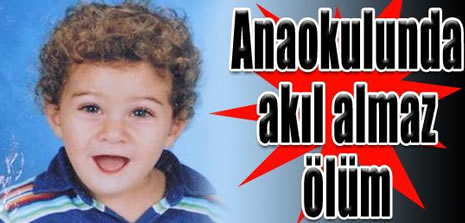 ŞÜKRÜ SALİH  Daha 7 yaşında ve I. Sınıf öğrencisiydi.
Ankara'nın Etimesgut ilçesinde, bir okulun yaklaşık 300 kilo ağırlığındaki raylı demir kapı üzerine düşen 7 yaşındaki Şükrü Salih Sağlam, hastanede hayat mücadelesi veriyor. Üzerine kapı düştükten sonra başını yere çarpan çocuğun tedavi gördüğü Turgut Özal Tıp Fakültesi Hastanesi'nde beyin ölümü gerçekleşti. Okuduğu İstiklal İlkokulu'nun kapısı altında kalan çocuğun ailesi ise ümidini kesmeyerek, herkesten dua bekliyor.
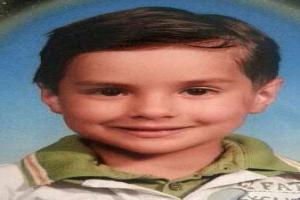 19.03.2013
Cihan Haber
OKULDA İSPİRTO ALEV ALDI
Tunceli'de bir ortaokulda laboratuvarda yapılan deney sırasında ispirtonun alev alması sonucu bir öğretmen ve iki öğrenci yaralandı. Tunceli Hürriyet Ortaokulu'nda Fen ve Teknoloji Öğretmeni Cihan Sevim ile 5. sınıf öğrencileri, bilim uygulamaları dersinde laboratuvarda deney yaparken, beherde bulunan ispirto alev aldı. Öğretmen Sevim ile öğrenciler Olida Kasun ve Rozelin Pamukçu'nun yüzünde ve vücudunda yanık oluştu. Polis ekiplerince inceleme  yapıldı.
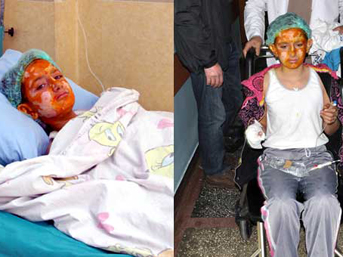 mynet haber 
14 Şubat 2013
Bağcılar'da okul bahçesinde oynayan çocuklardan birisinin üzerine demir kapı devrildi. Yaralanan çocuk hastanede tedavi altına alındı
Bağcılar Fevzi Çakmak Mahallesi'nde bulunan Nene Hatun İlköğretim Okulu 3. Sınıf öğrencisi Yasin Fail arkadaşlarıyla beraber okul bahçesinde oynamaya başladı. Çocukların bahçede oynadığı sırada okula araç girişlerinin de yapıldığı bölümdeki sürgülü demir kapı 8 yaşındaki Yasin'in üzerine devrildi.

Yaralanan çocuğun dedesi Behran Fail olay sırasında okulda olmadığını belirterek "Ben burada değildim. Haber aldım geldim. Demir yerde duruyordu. Çocuğu hastaneye kaldırmışlar. Çocuk oynarken olmuş. Çocuk kapıyı sallamış diyorlar. Çocukların her salladığı demir düşerse, burada can güvenliği var mı acaba" diye konuştu.
Bafra Endüstri Meslek Lisesi Öğrencisi Toprağa Verildi
Bafra Endüstri Meslek Lisesi Metal Teknolojisi alanı 12. Sınıf öğrencisi Osman Tural (19) geçirdiği iş kazası sonucu hayatını kaybetti.

19 Mayıs ilçesinde Bafra Endüstri Meslek Lisesi 12. sınıf öğrencisi 17 yaşındaki Osman, staj yaptığı bakım atölyesinde üzerine konteyner düşmesi üzerine hayatını kaybetti. Olayda ihmal olup olmadığı soruşturuluyor.
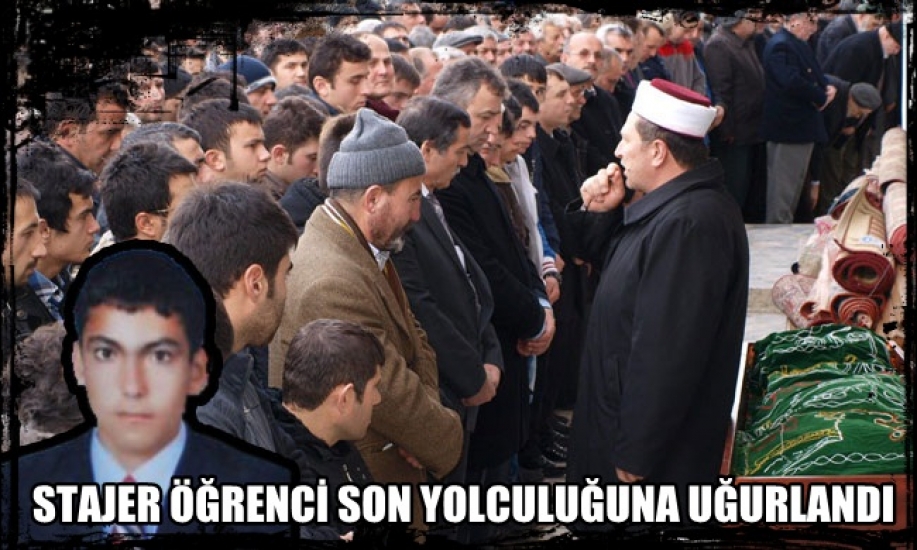 Bafra Net Haber
19 Ocak 2013
OKLULDA FECİ ÖLÜMSamsun'da bir lise öğrencisi elektrik akımına kapılarak hayatını kaybetti.
Olay, İlkadım ilçesi İstasyon Mahallesi'nde bulunan Samsun Merkez Teknik Lise ve Endüstri Meslek Lisesi'nde dün meydana geldi. Edinilen bilgiye göre, Elektrik-Elektronik Teknolojileri Bölümü 12. sınıf öğrencisi Taha Temel (17), derste priz değiştirirken elektrik akımına kapıldı. Ambulansla Gazi Devlet Hastanesi'ne kaldırılan Taha Temel, hayatını kaybetti.                                                                		             Sabah Gazetesi
				 30.12.2011
Okul inşaatında bir işçi öldü
Gaziantep‘in İslahiye ilçesi Boğaziçi Mahallesi'ndeki Boğaziçi Atatürk Çok Programlı Lisesi'nde istinat duvarında demir bükme işi yapan 33 yaşındaki İsmail Sağlam, dengesini kaybederek yaklaşık 5 metre yükseklikten düştü.

Olay yerine gelen 112 Acil Servis ekiplerinin müdahale ettiği Sağlam'ın hayatını kaybettiği belirlendi.
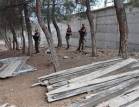 18 Eylül 2014
OKULLARDA CİVA KAZALARI
Son aylarda onlarca öğrencinin zehirlendiği, okullardaki civa kazaları konusu TBMM’ye taşındı.

Nisan 2005’te, Uşak/Ulubey’e bağlı Afgan Beldesi’nde, Afgan İlköğretim Okulu öğrencisi Gamze Aslan cıvayı evine götürünce, kardeşi Sevim ile annesi öldü.
                                                              5.03.2012 
                                                                                      Milliyet  Gazetesi
OKULLARDA CİVA KAZALARI
24 Şubat’ta, Kilis Musabeyli İlçesi 75. Yıl İlköğretim Okulu’nda cıva düştü, 110 öğrenci zehirlendi.


                                                                      15.03.2012
                                                                                                    Milliyet Gazetesi
OKULLARDA CİVA KAZALARI
28 Şubat’ta da Kahramanmaraş’ın Elbistan ilçesine bağlı Karahasanuşağı Köyü İlköğretim Okulu’nda laboratuvarda buldukları cıva ile oynayan 14’ü öğrenci 16 kişi vücutlarının kızarması üzerine hastaneye kaldırıldı.
                                                 15.03.2012
                                                                                                      Milliyet Gazetesi
OKULLARDA CİVA KAZALARI
Osmaniye’de 28 öğrenci cıvadan zehirlendi.
Cihanbeyli’de yere döktükleri cıvadan zehirlenen 30 öğrenci, öğretmen ve hizmetli zehirlendi.
Okul tuvaletinde kene paniği
Malatya'nın Battalgazi ilçesindeki bir ilköğretim okulunun tuvaletinde 20'den fazla kene bulundu.

Dün gece de öğrencilerin kullandığı tuvaletlerde çok sayıda kene bulduklarını anlatan işçiler, durumu anlattıkları öğretmenlerin, keneleri alarak sağlık ocağına götürdüklerini bildirdi.

Öte yandan, İlçe Milli Eğitim Müdürlüğü yetkilileri de okulda incelemelerde bulundu.

Sağlık İl Müdürü Hacı Bayram Zengin ise sağlık ocağına bırakılan kenelerin Elazığ Fırat Üniversitesi Veteriner Fakültesine gönderilerek, bakteri taşıyıp taşımadıklarına bakılacağını bildirdi.
OKULLARIMIZDA  GÜVENSİZ ORTAMLAR
Atölyeler

Laboratuvarlar

Koridorlar

Isınma amaçlı yakıt birimlerimiz

Elektrik tesisatlarımız
Yemekhanelerimiz

Kantinler

Temizlik kimyasalları

Yangın merdivenlerinin olmaması

Tuvaletler